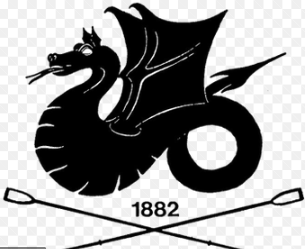 Leicester RC Circuits
Warm Up
5 Minutes
Get Ready
5
4
3
2
1
Squat
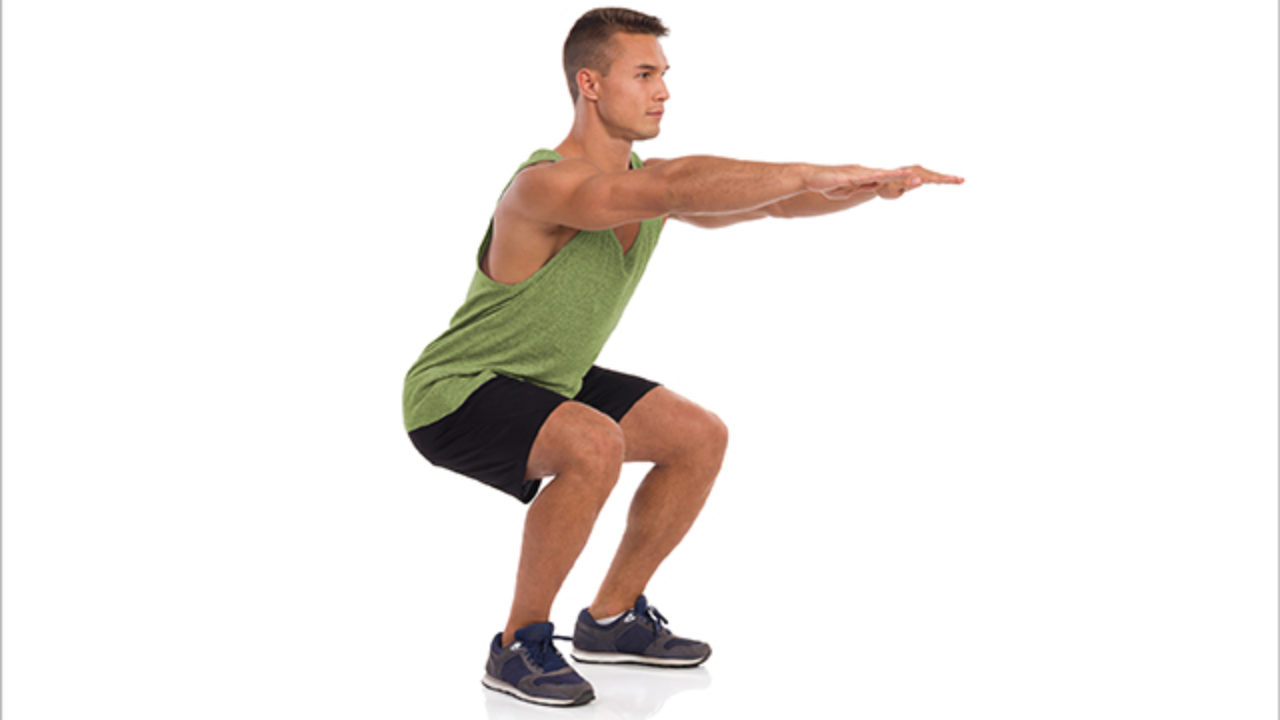 Change to Lunges
Lunge
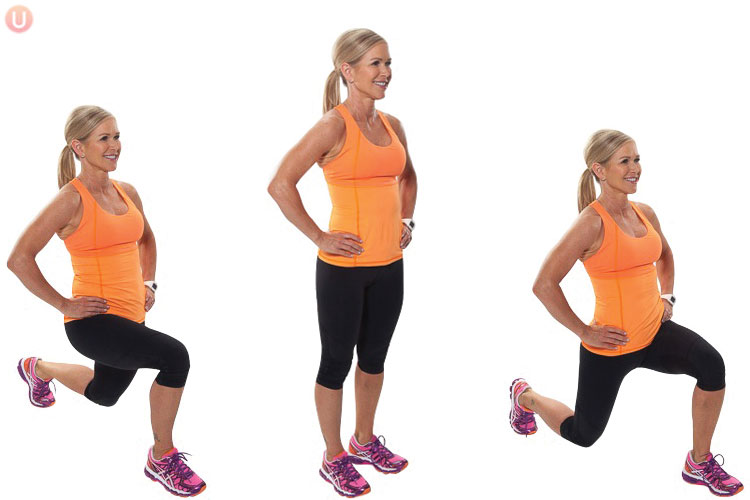 Change to Burpee
Burpee
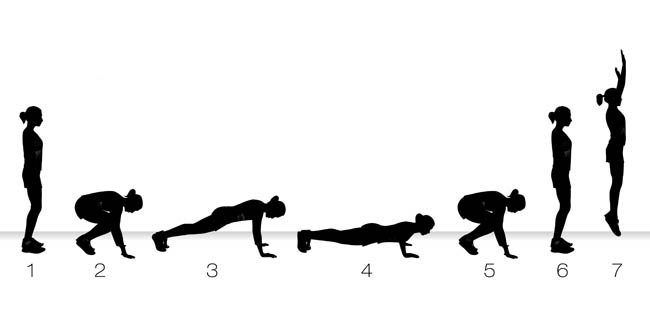 Change to Calf Raises
Calf Raises
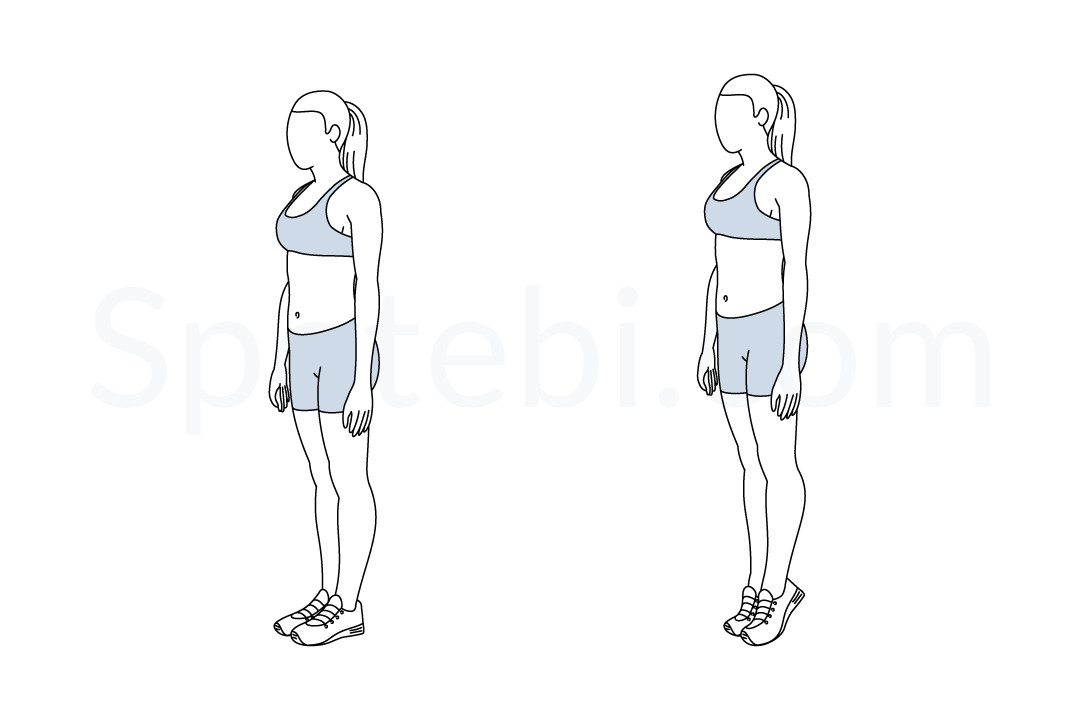 Change to Squat Thrusts
Squat Thrusts
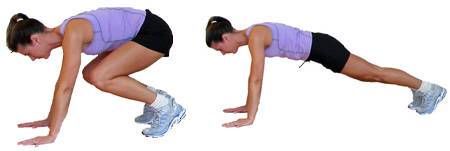 Change to High Knees
High Knees
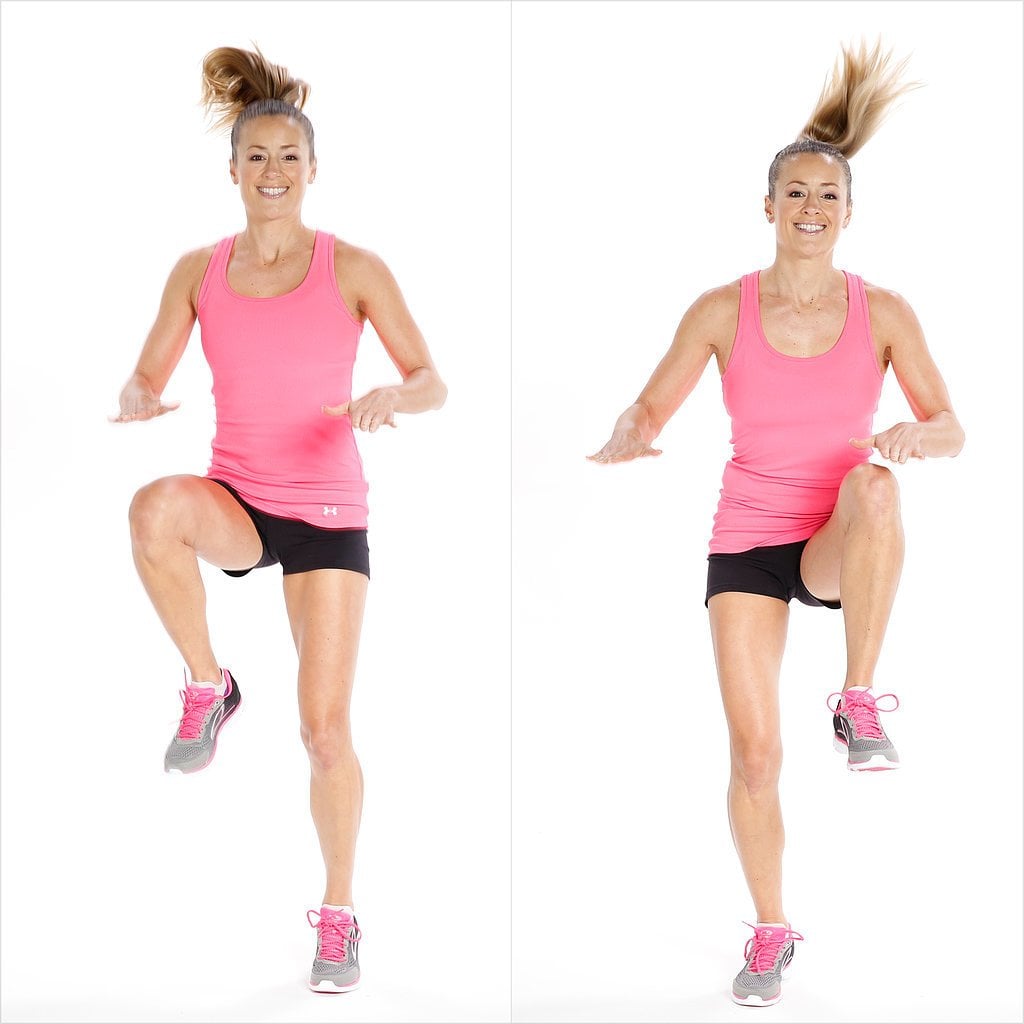 Change to Side Jumps
Side Jumps
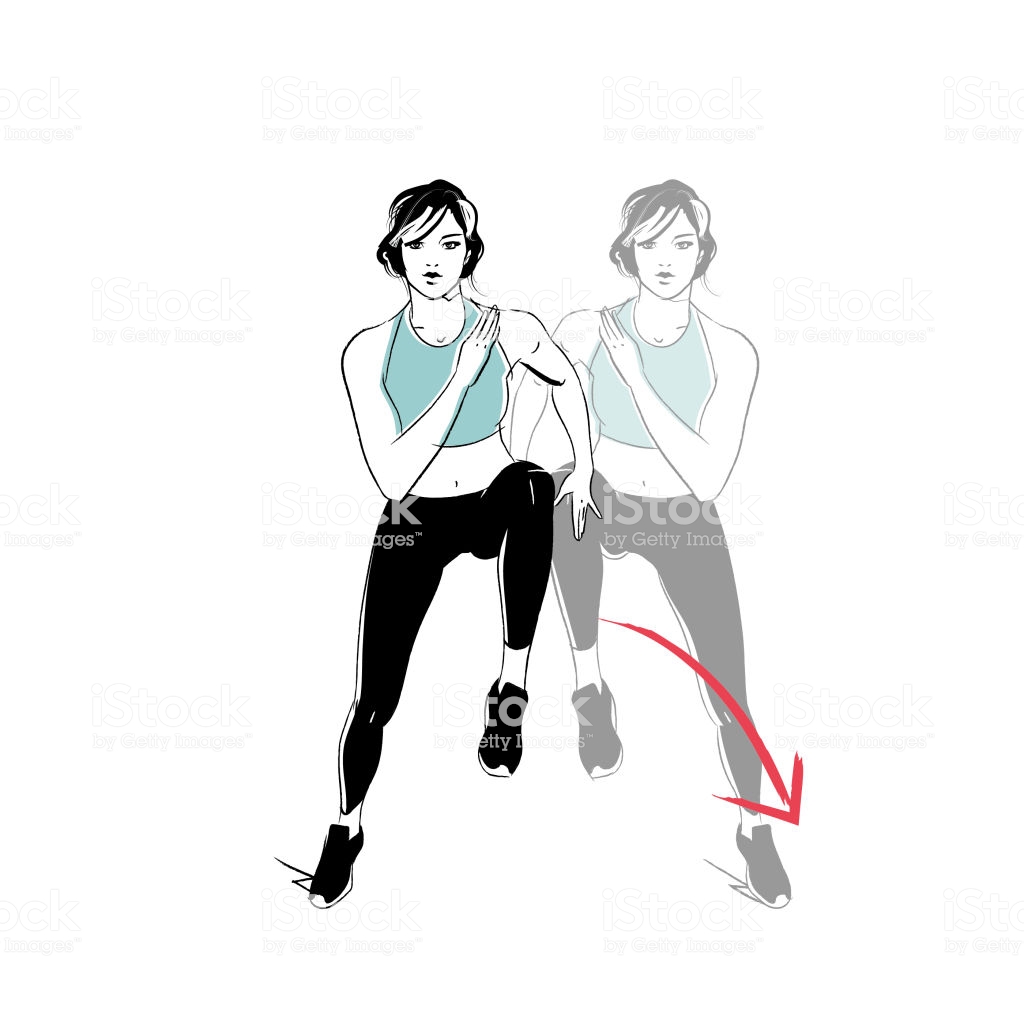 Change to Heel Flicks
Heel Flicks
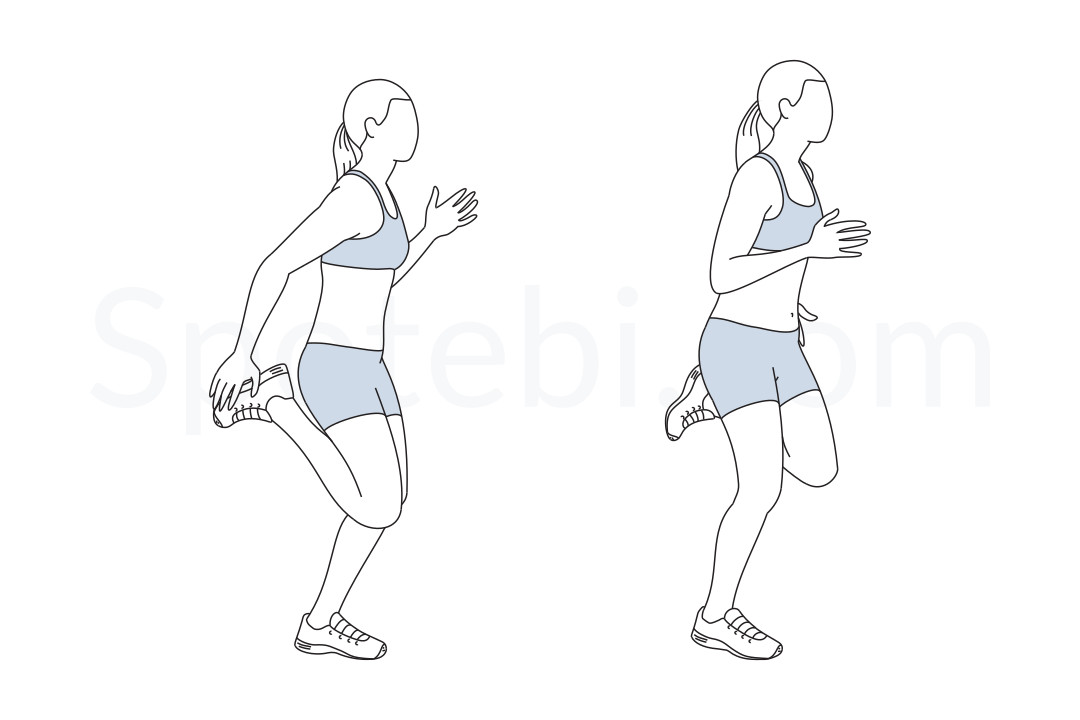 Change to Glute Bridge
Glute Bridge
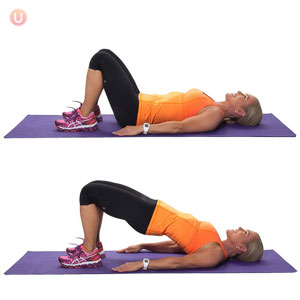 Change to Squat Jump
Squat Jump
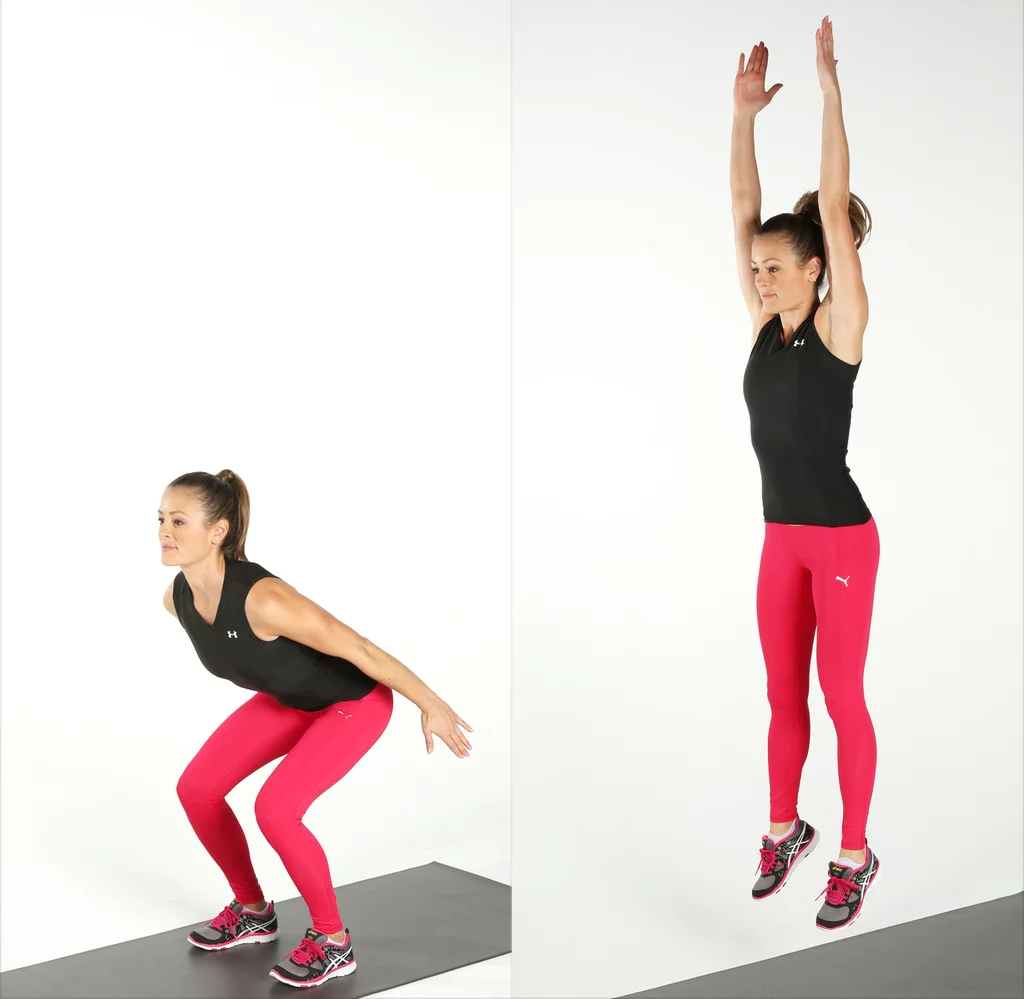 Change to Star Jumps
Star Jumps
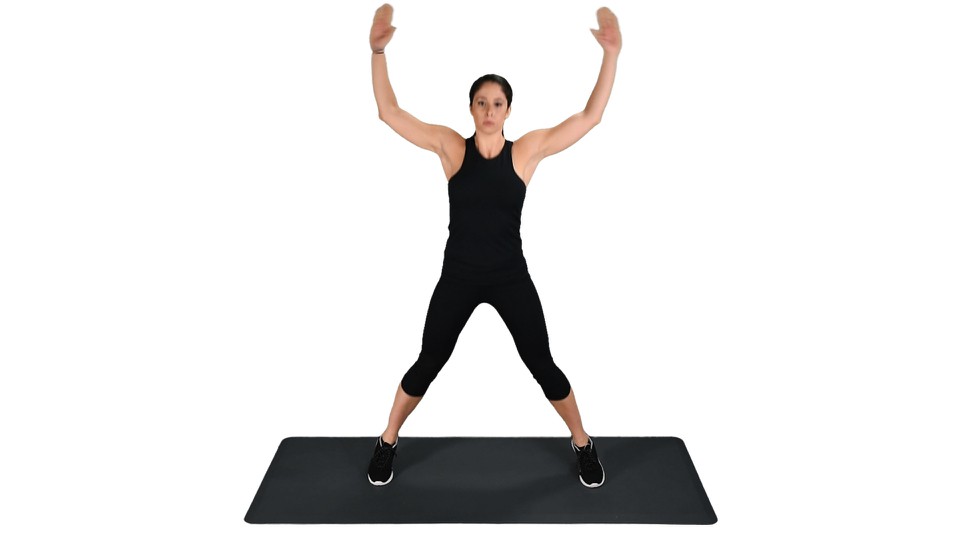 Change to Mountain Climbers
Mountain Climbers
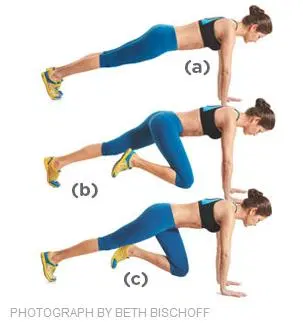 Change to Wall Sit
Wall Sit
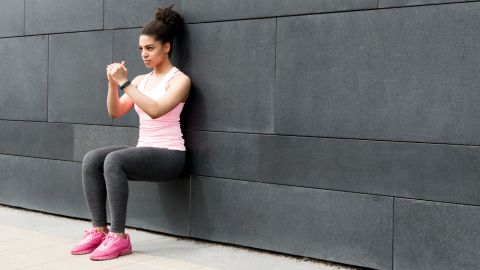 Get Ready to Squat
Squat
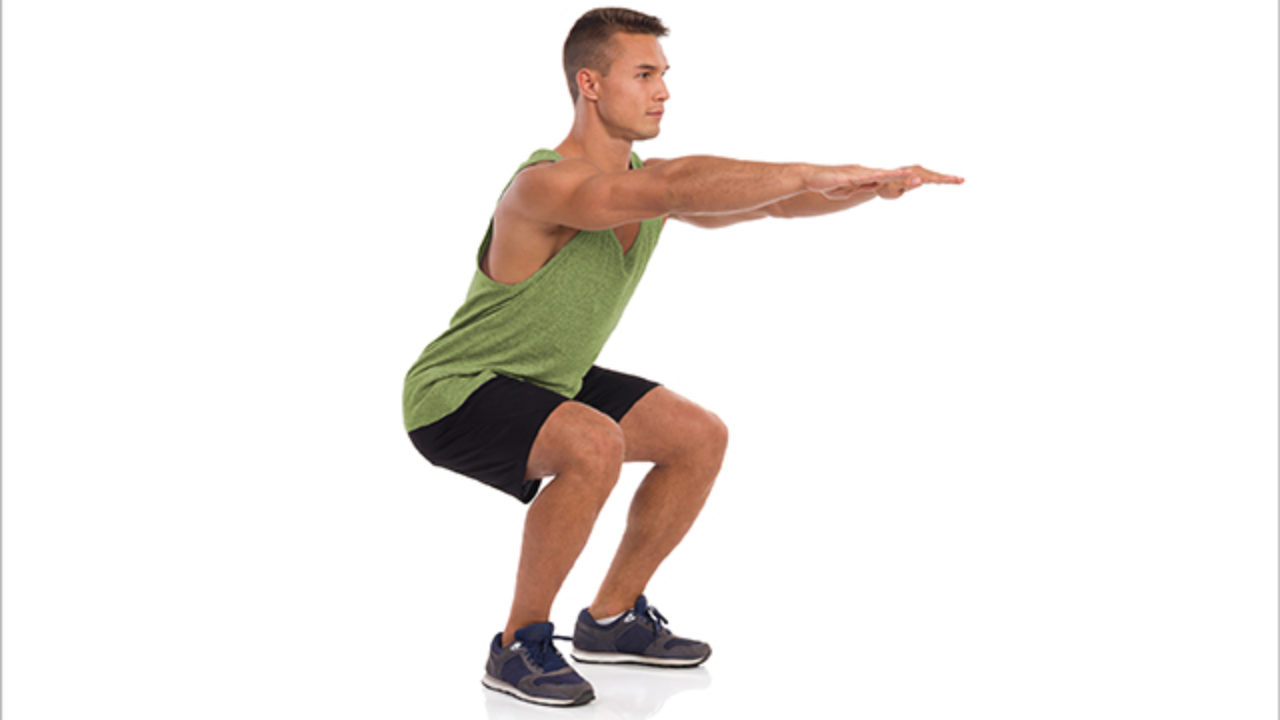 Change to Lunges
Lunge
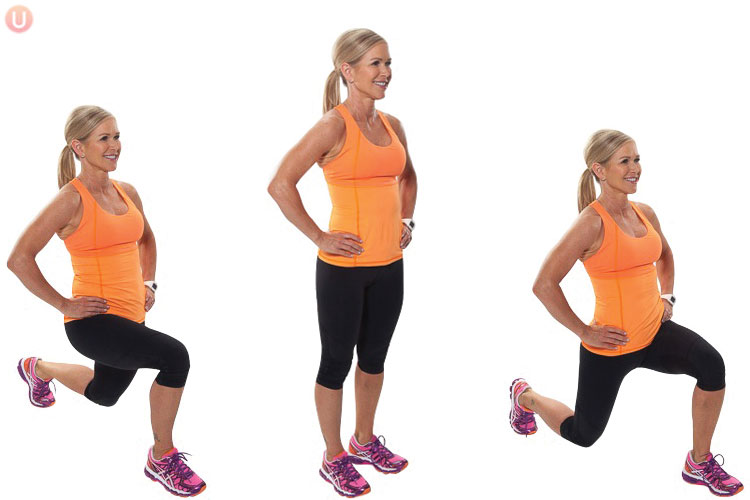 Change to Burpee
Burpee
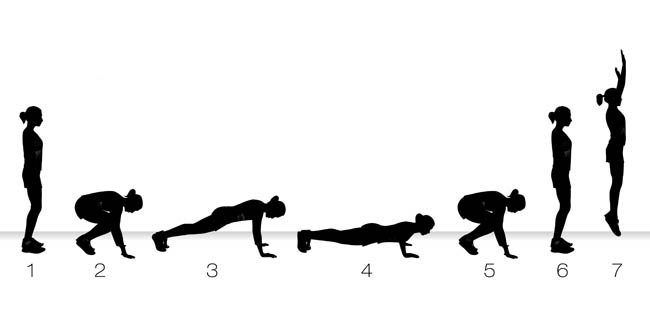 Change to Calf Raises
Calf Raises
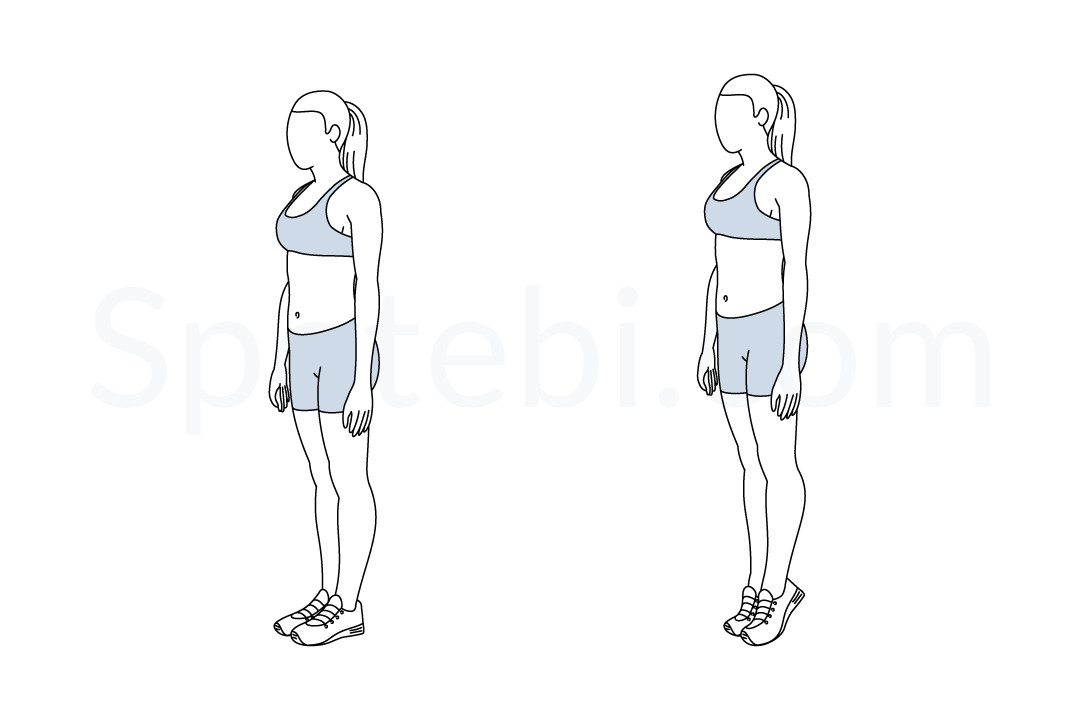 Change to Squat Thrusts
Squat Thrusts
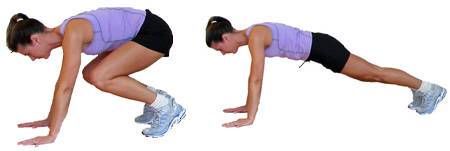 Change to High Knees
High Knees
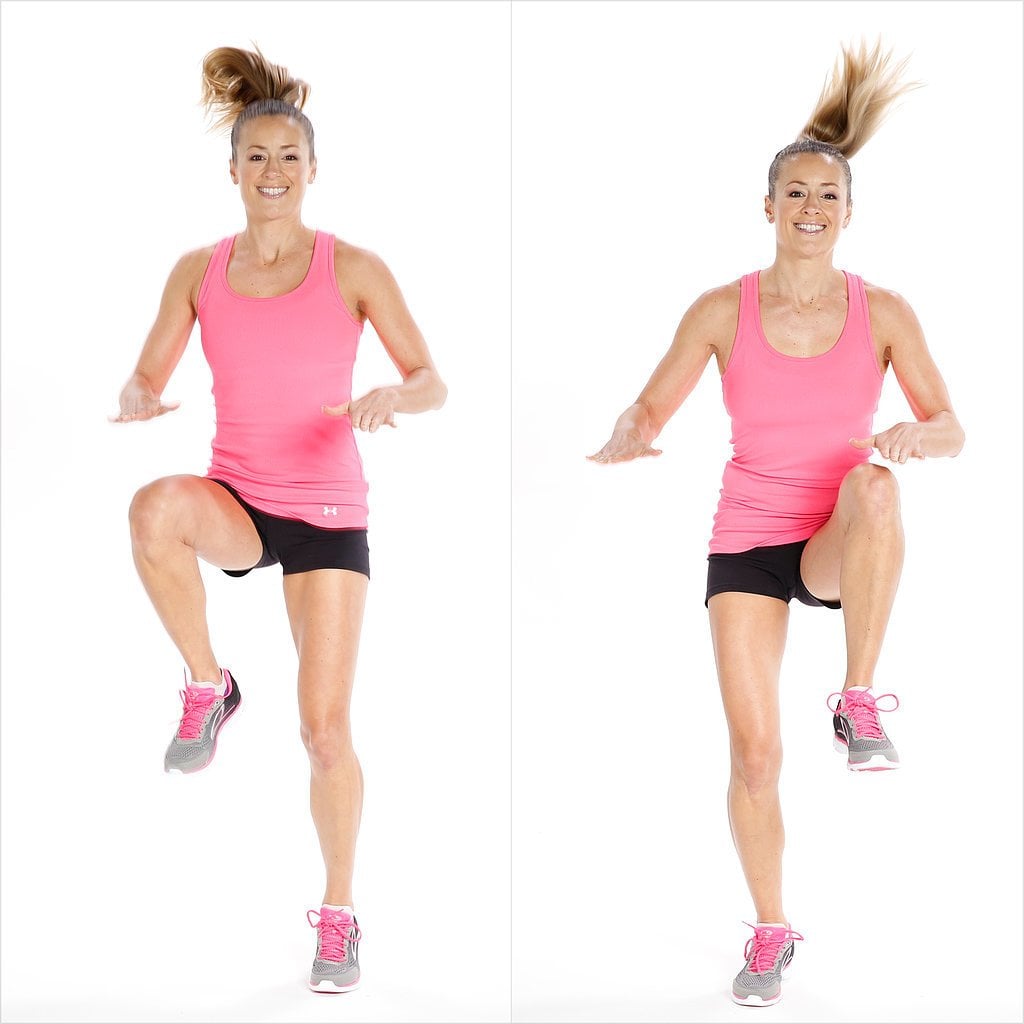 Change to Side Jumps
Side Jumps
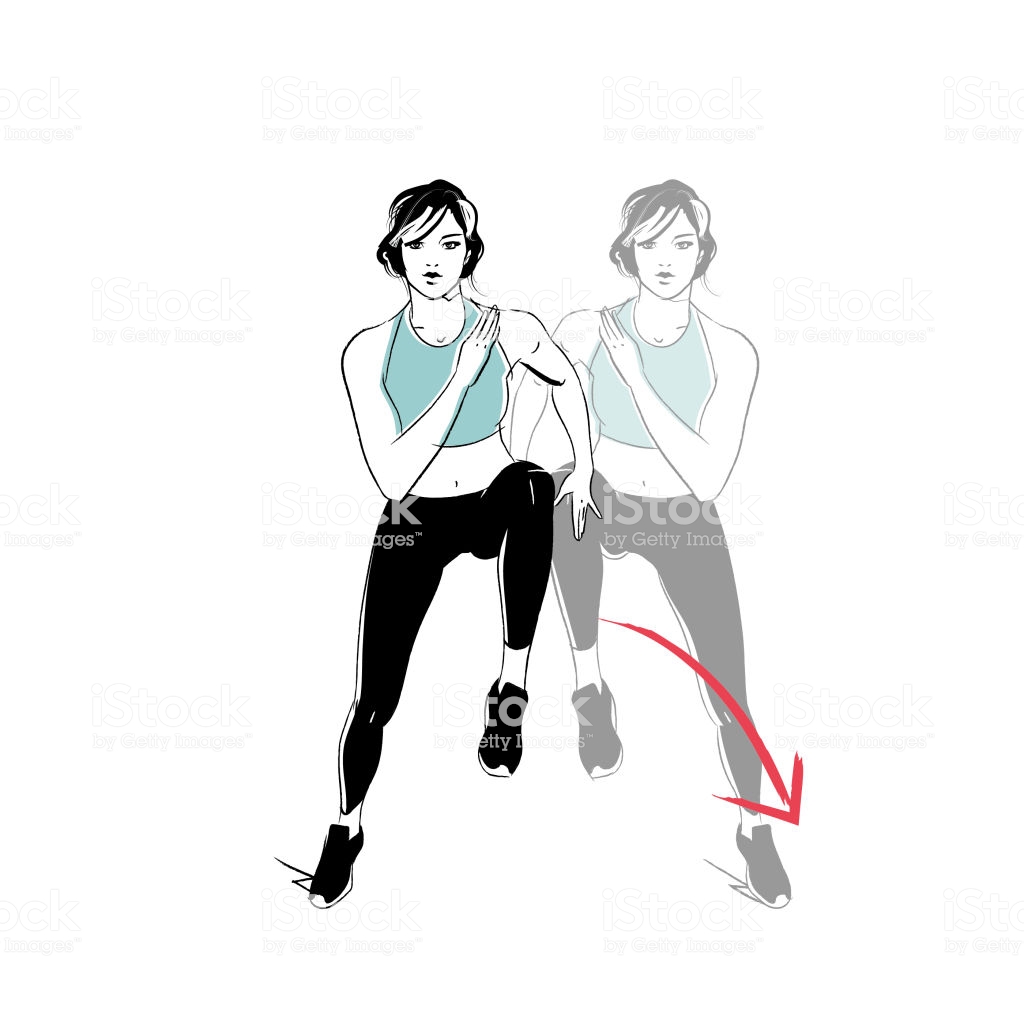 Change to Heel Flicks
Heel Flicks
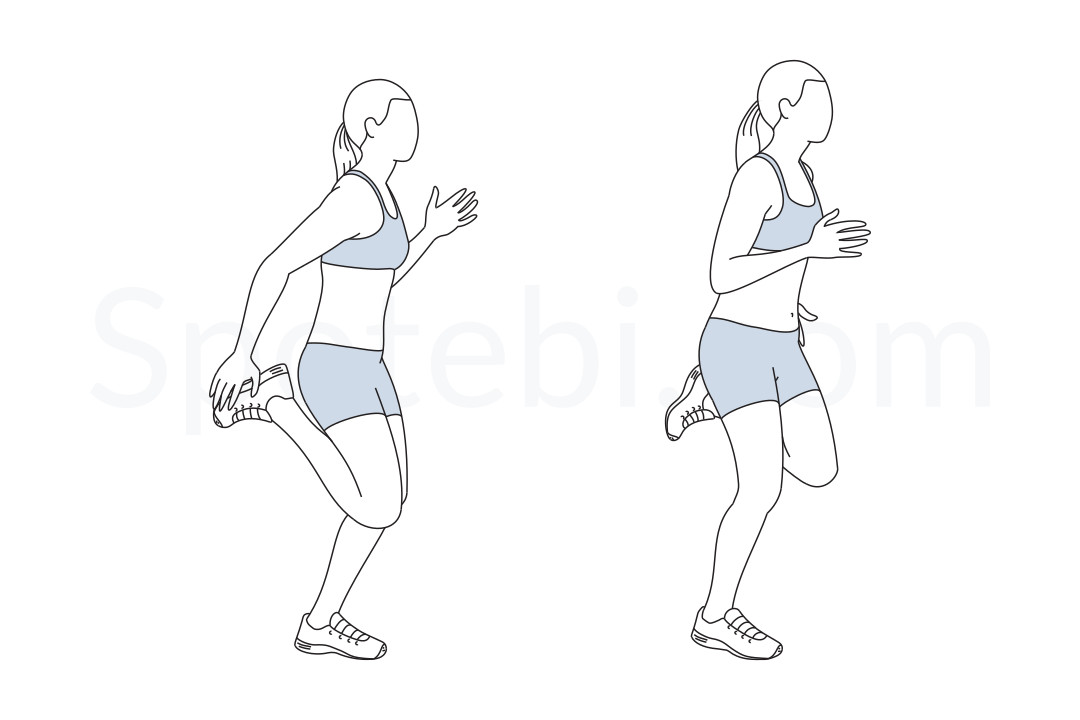 Change to Glute Bridge
Glute Bridge
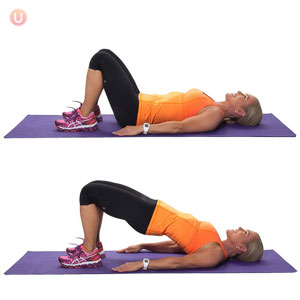 Change to Squat Jump
Squat Jump
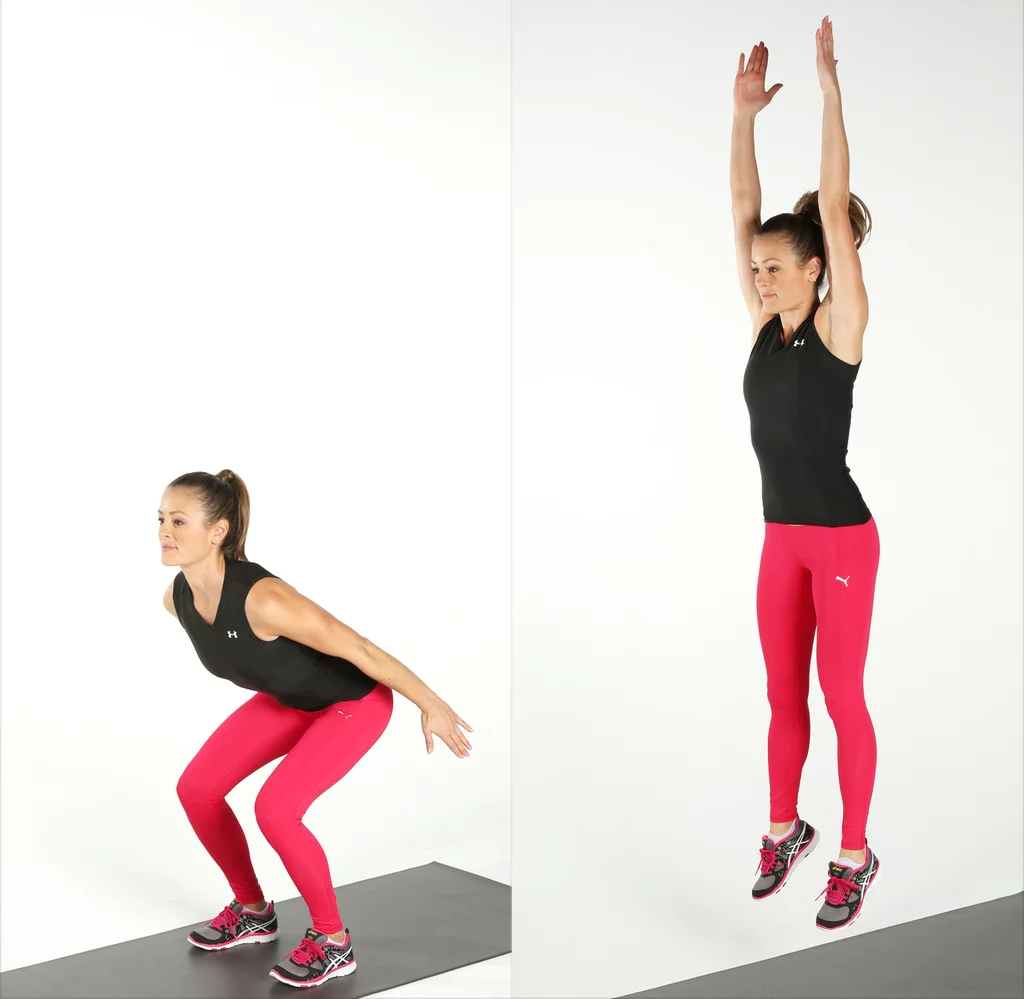 Change to Star Jumps
Star Jumps
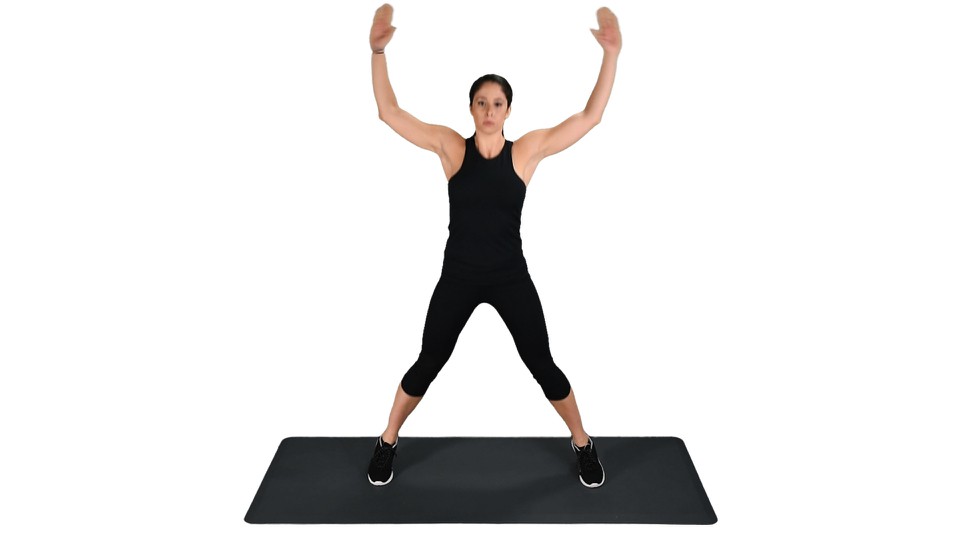 Change to Mountain Climbers
Mountain Climbers
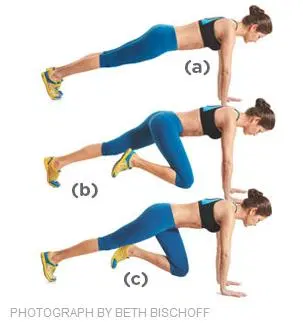 Change to Wall Sit
Wall Sit
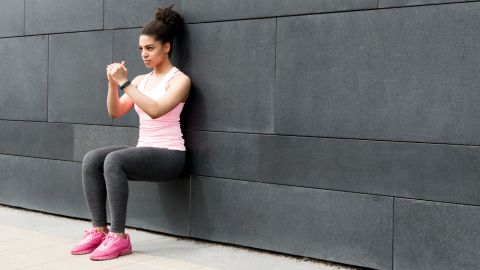 1:30 min Rest
Get Ready to Squat
Squat
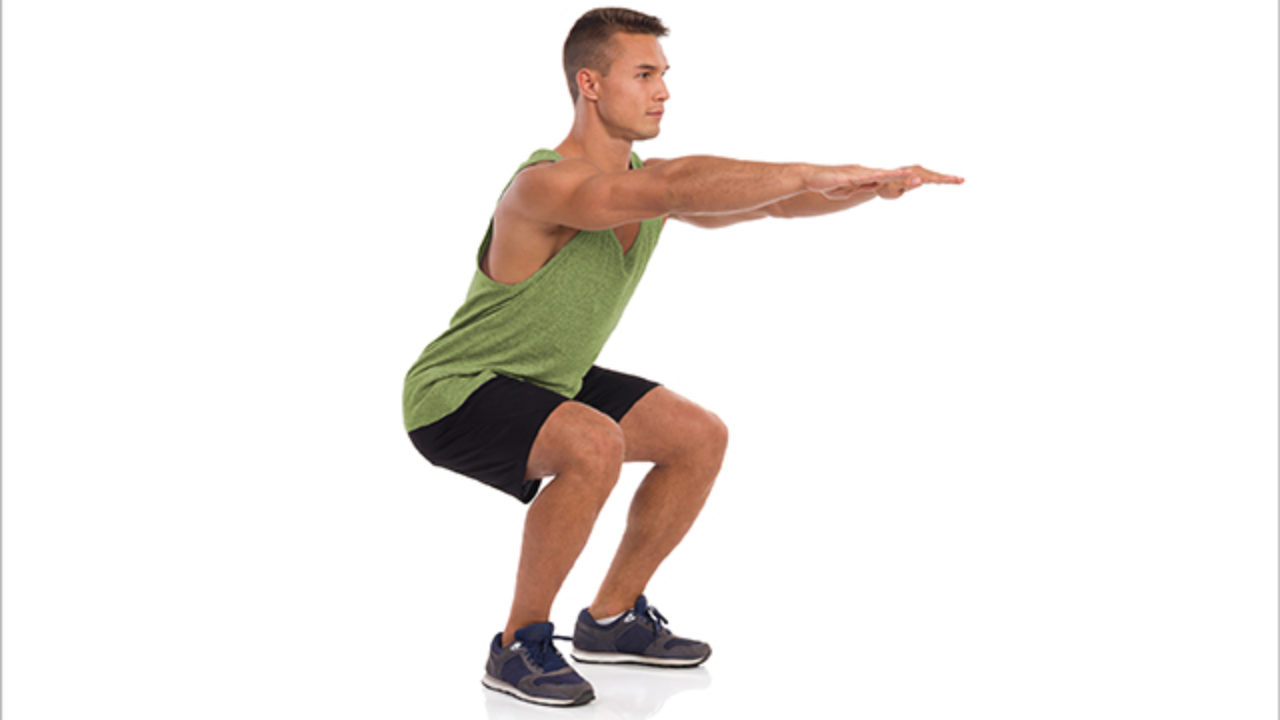 Change to Lunges
Lunge
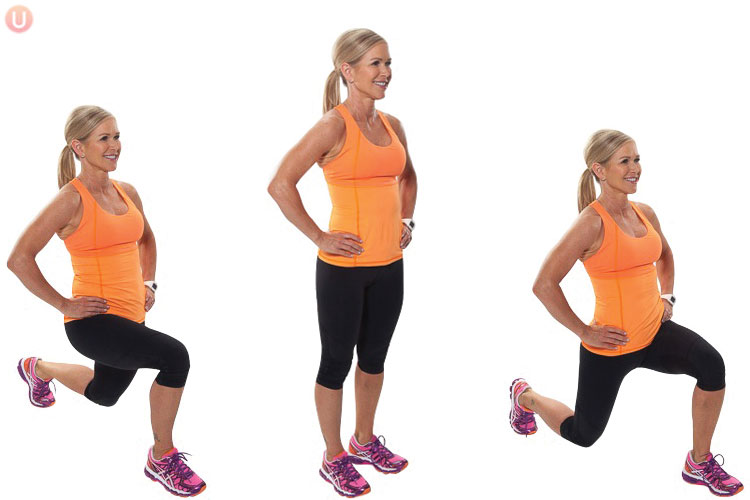 Change to Burpee
Burpee
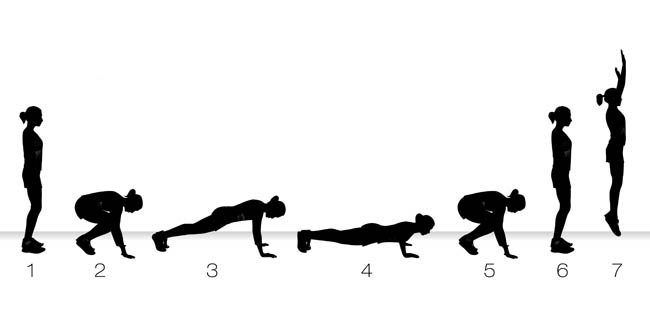 Change to Calf Raises
Calf Raises
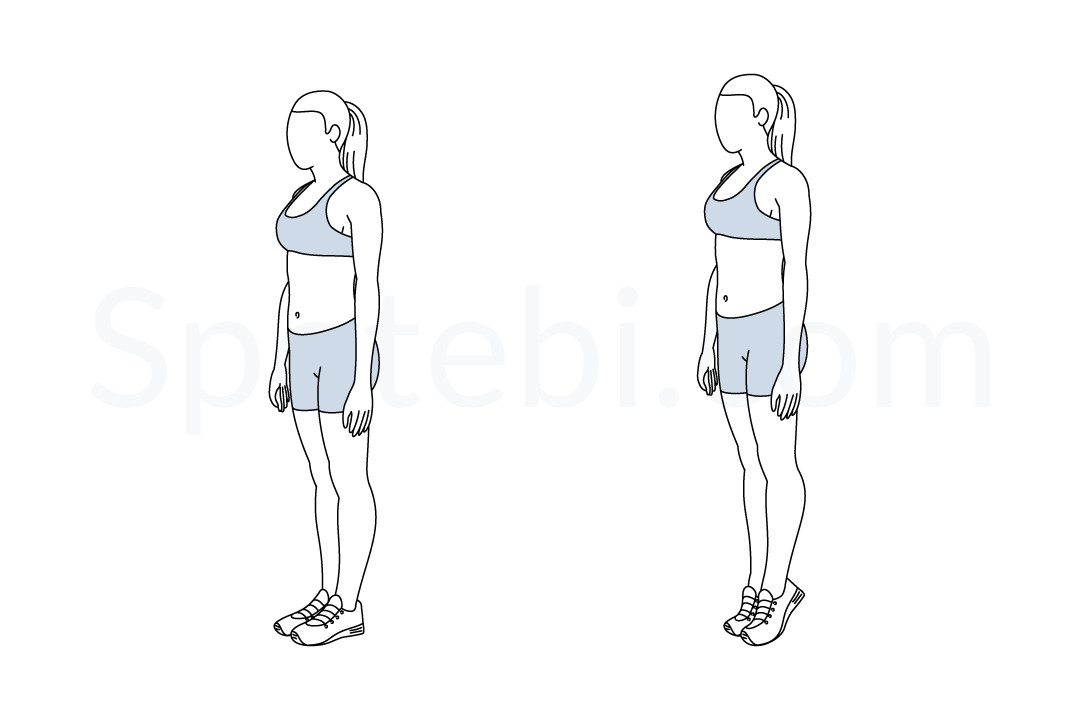 Change to Squat Thrusts
Squat Thrusts
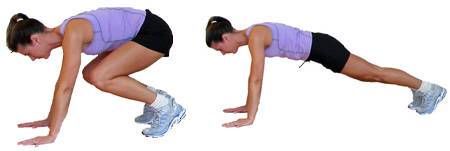 Change to High Knees
High Knees
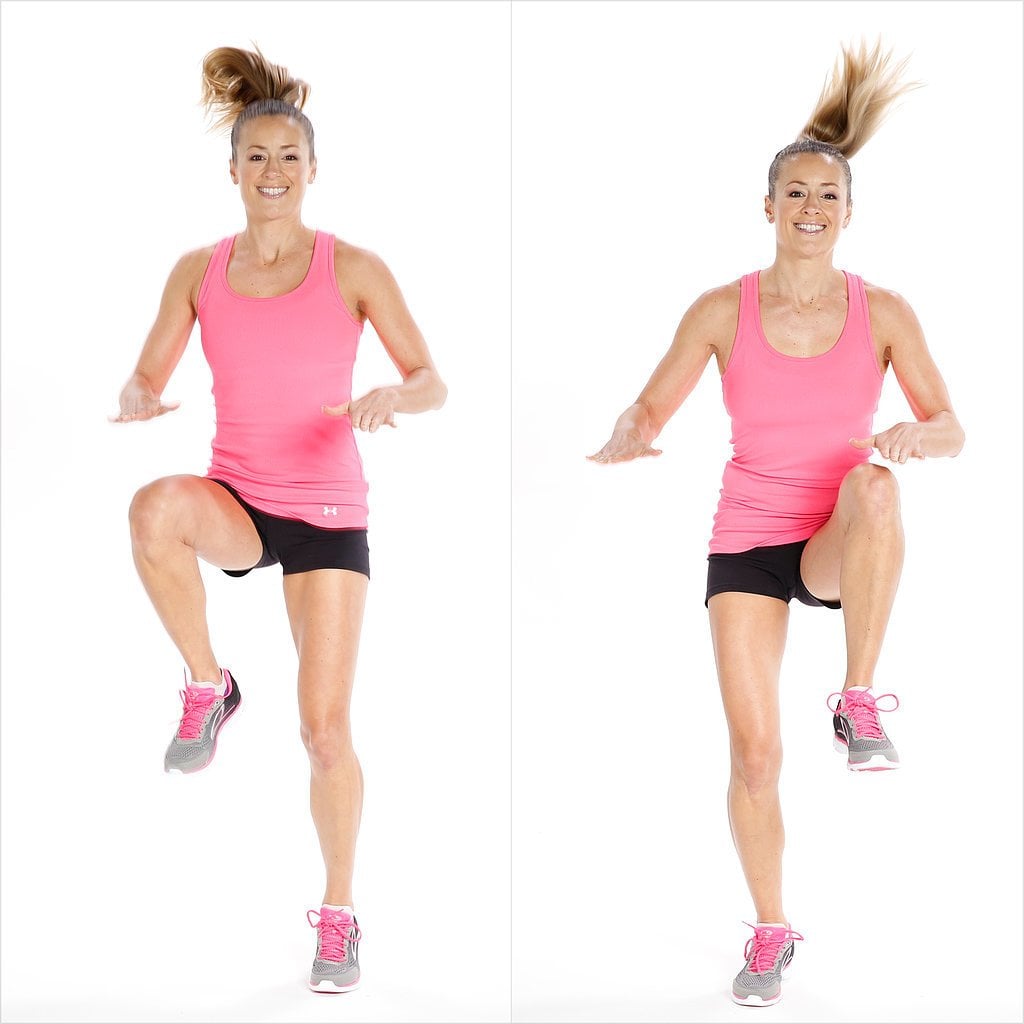 Change to Side Jumps
Side Jumps
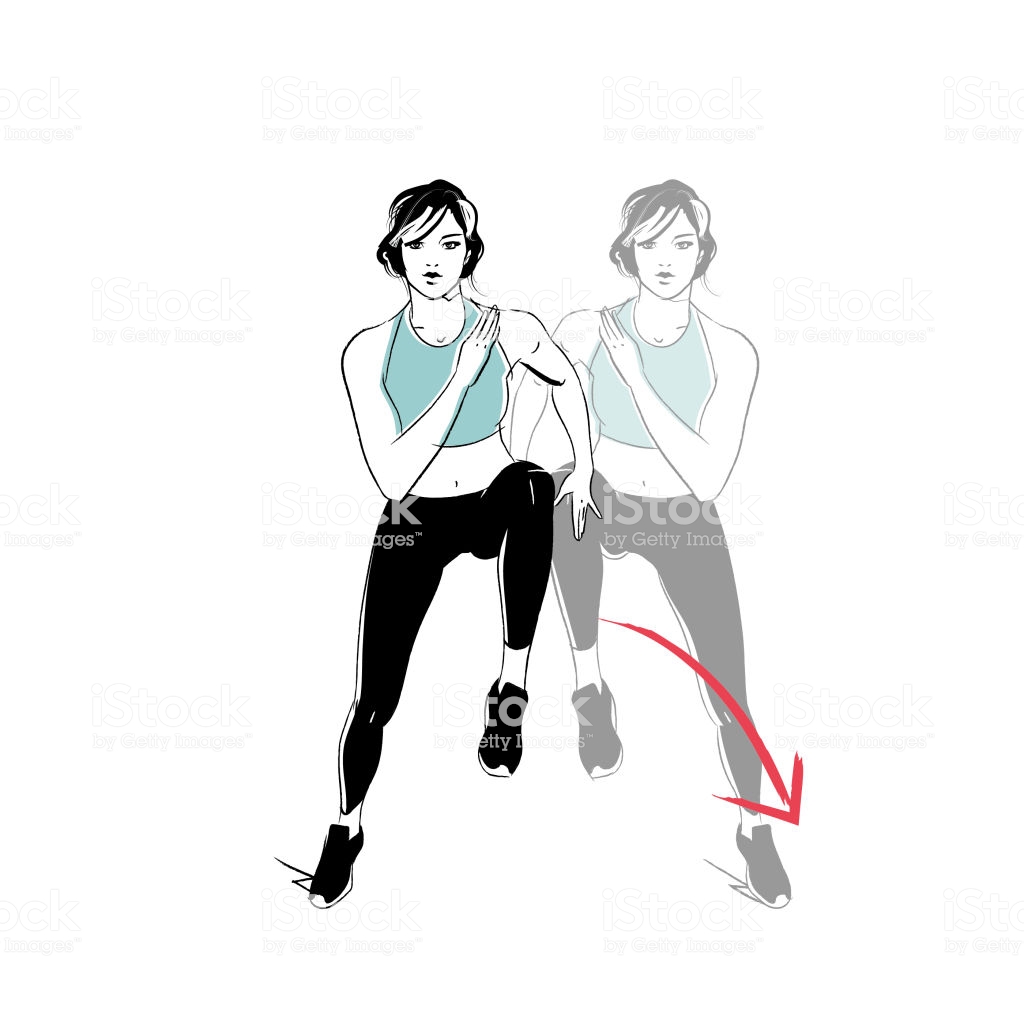 Change to Heel Flicks
Heel Flicks
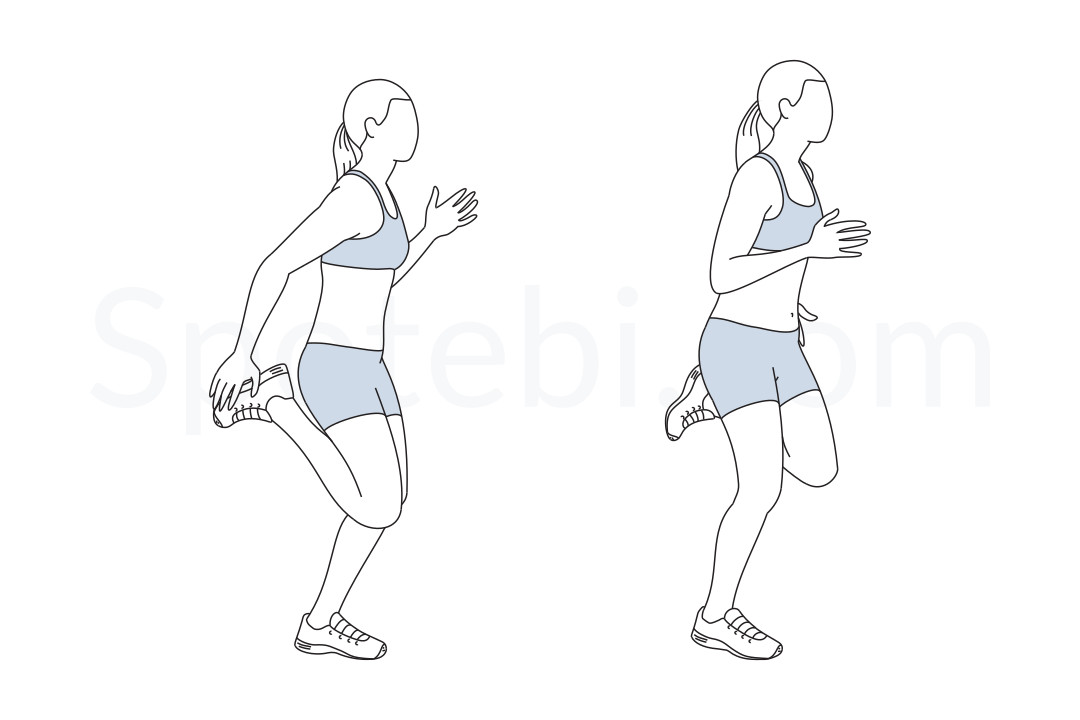 Change to Glute Bridge
Glute Bridge
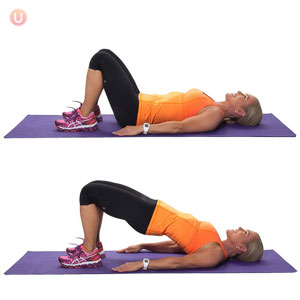 Change to Squat Jump
Squat Jump
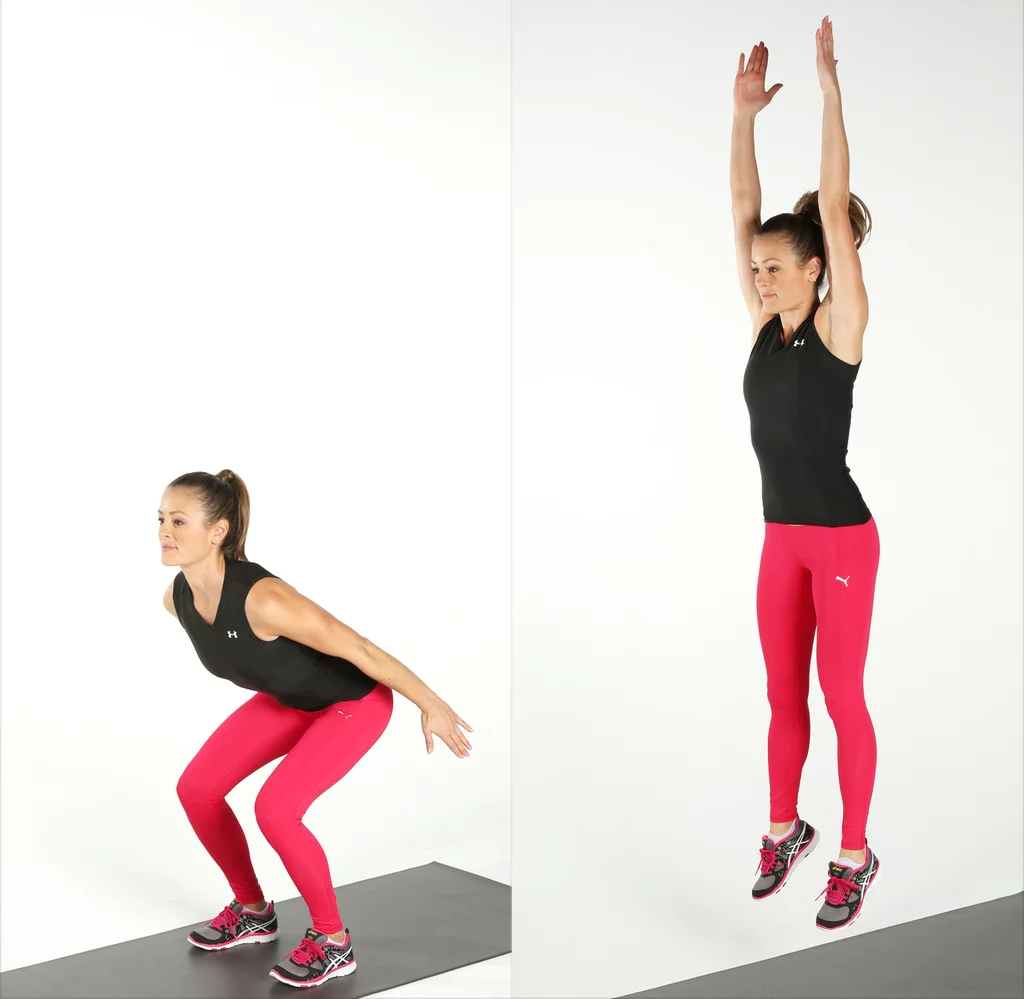 Change to Star Jumps
Star Jumps
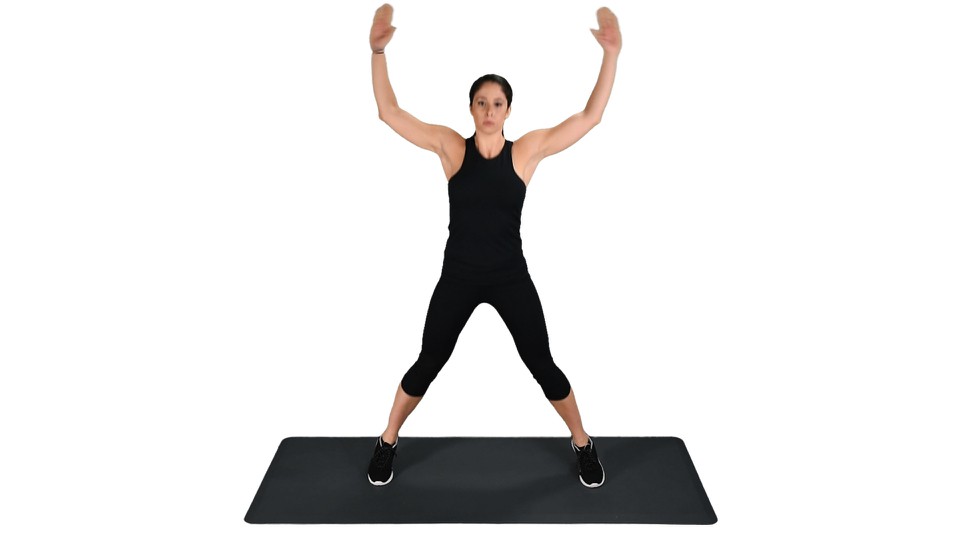 Change to Mountain Climbers
Mountain Climbers
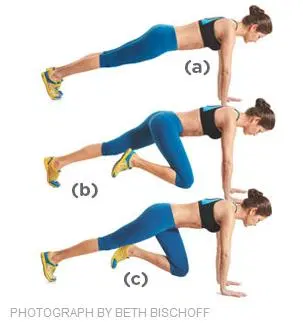 Change to Wall Sit
Wall Sit
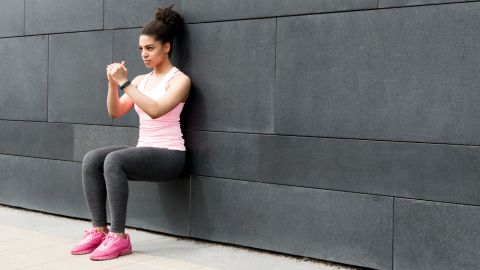 Get Ready to Squat
Squat
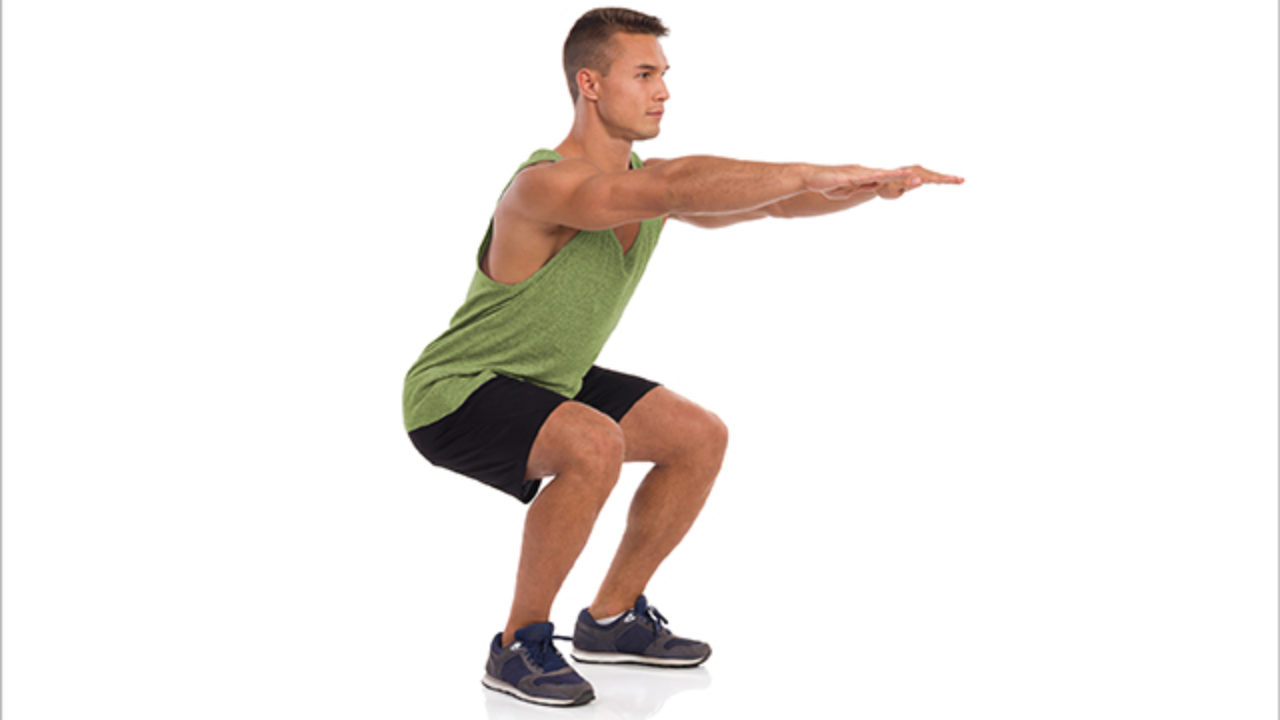 Change to Lunges
Lunge
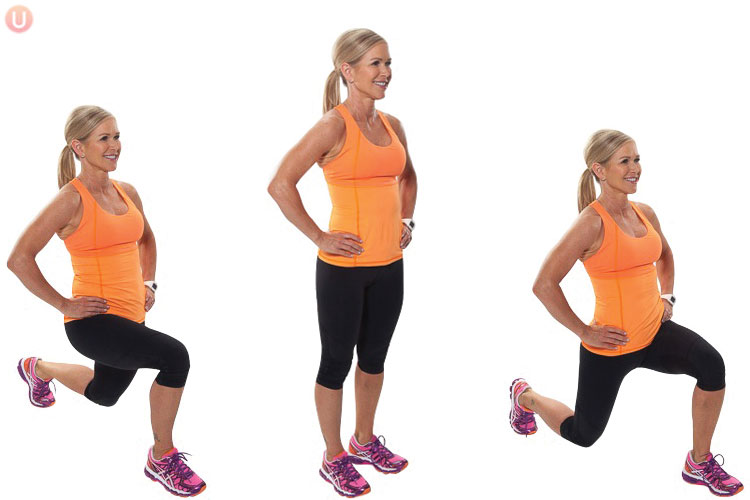 Change to Burpee
Burpee
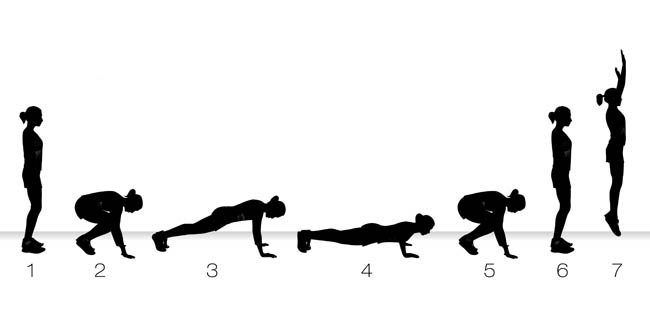 Change to Calf Raises
Calf Raises
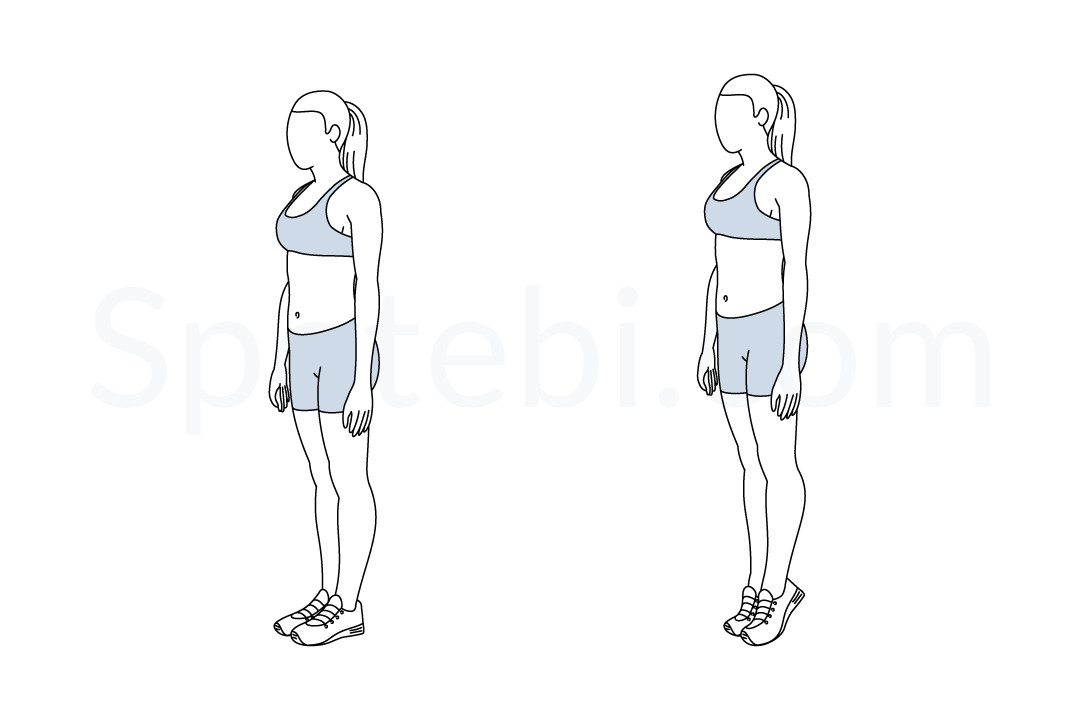 Change to Squat Thrusts
Squat Thrusts
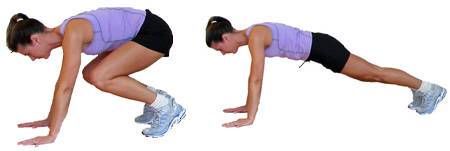 Change to High Knees
High Knees
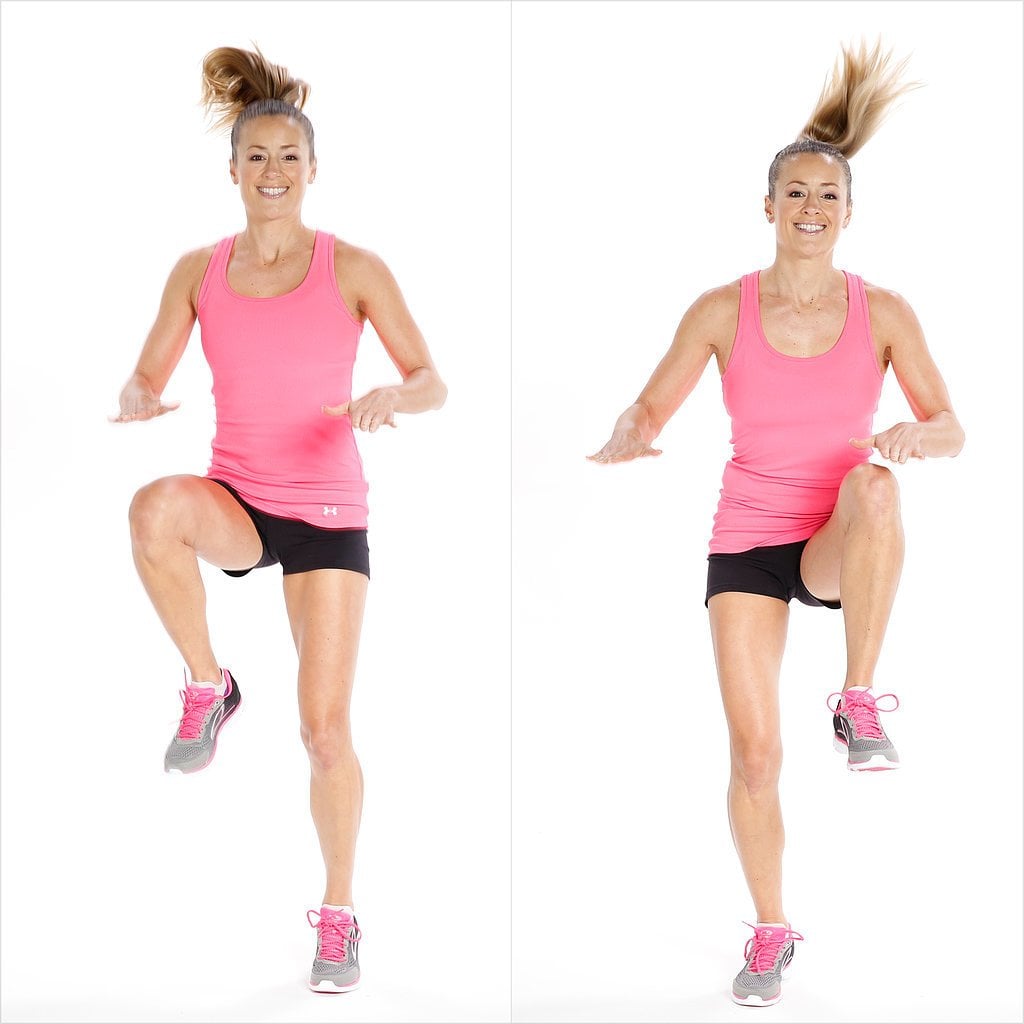 Change to Side Jumps
Side Jumps
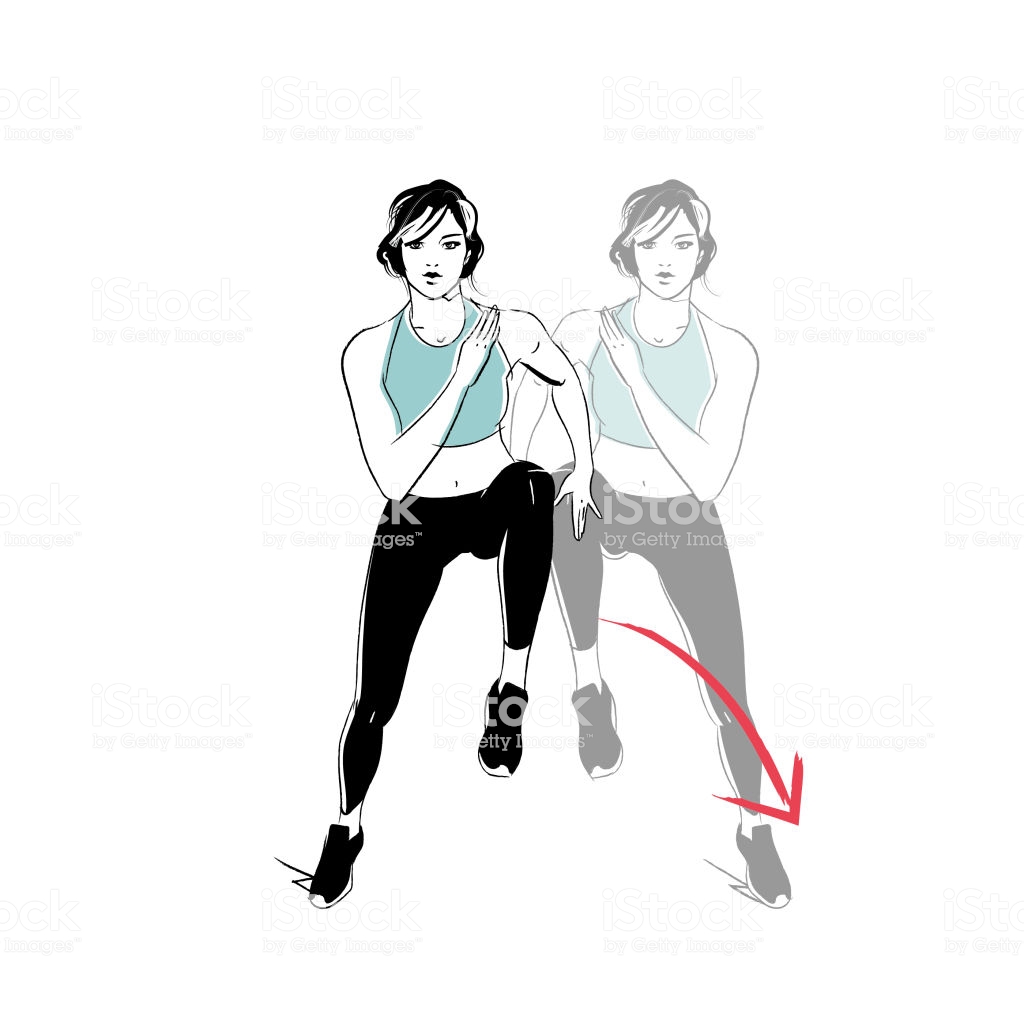 Change to Heel Flicks
Heel Flicks
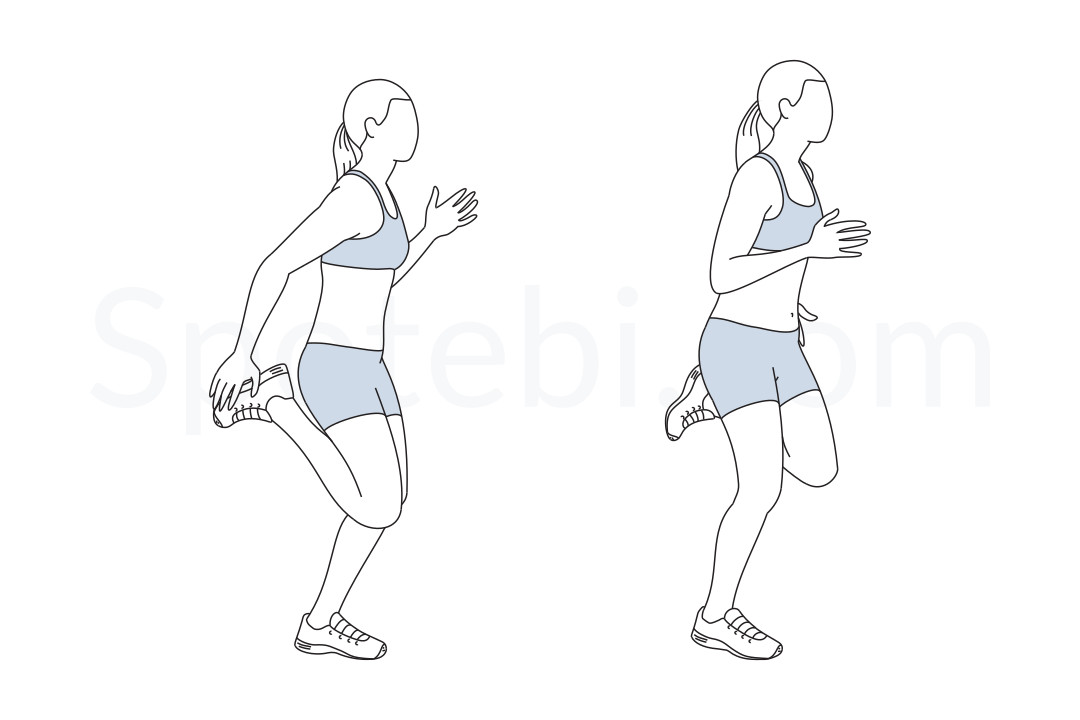 Change to Glute Bridge
Glute Bridge
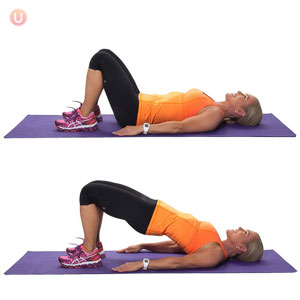 Change to Squat Jump
Squat Jump
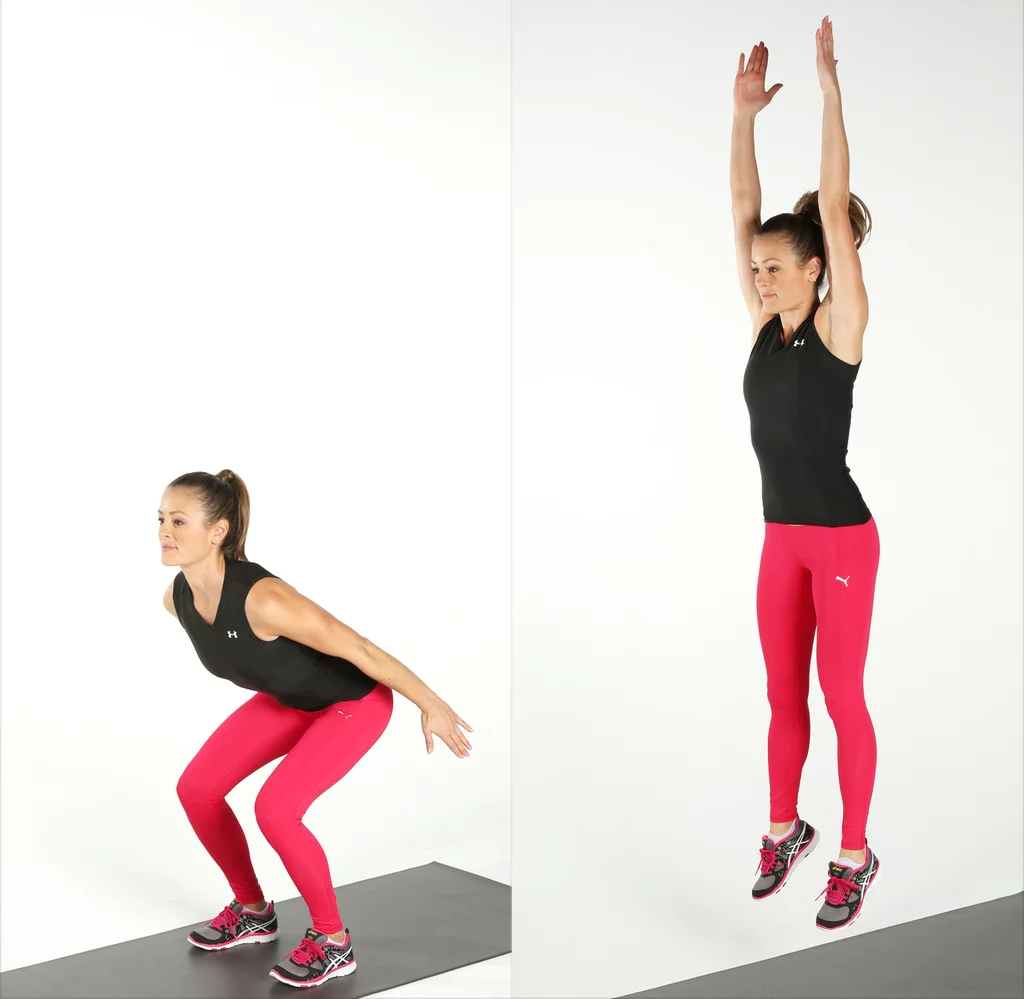 Change to Star Jumps
Star Jumps
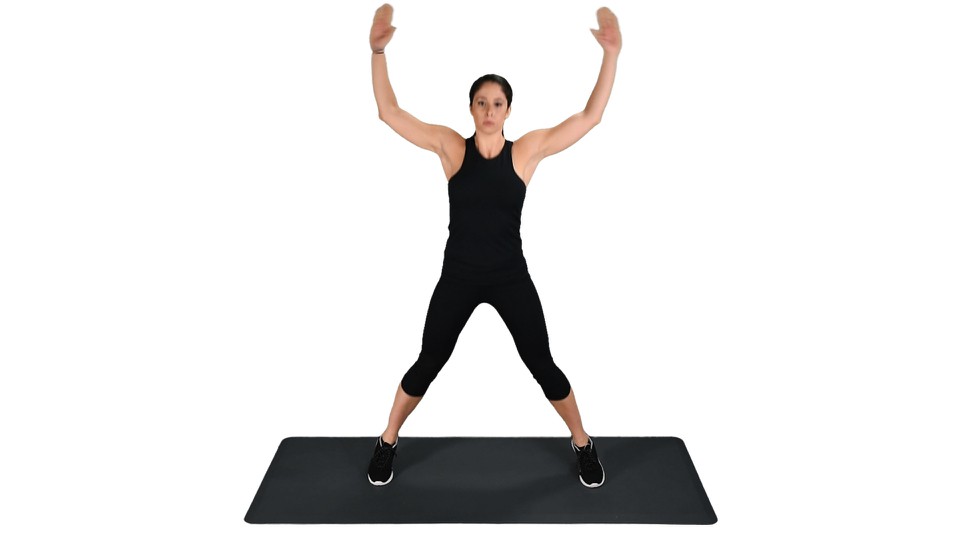 Change to Mountain Climbers
Mountain Climbers
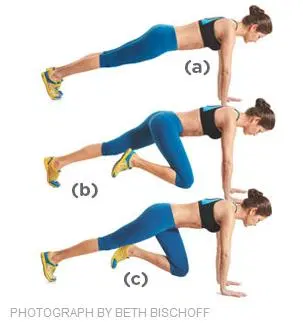 Change to Wall Sit
Wall Sit
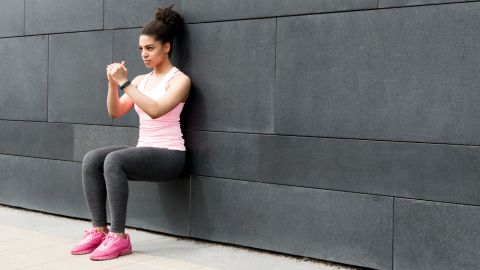